Windows 7 Training
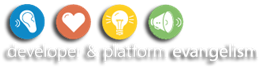 Windows® 7 Multi-Touch Support
Name
Title
Microsoft® Corporation
Multi-Touch Is Here!
Hardware
Multi-touch capable PCs on the market today; multi-touch appears in a broad set of form factors
Software
Windows 7, .NET Framework 4.0
Consumers
New scenarios, next wave of user experience, high “WOW” factor
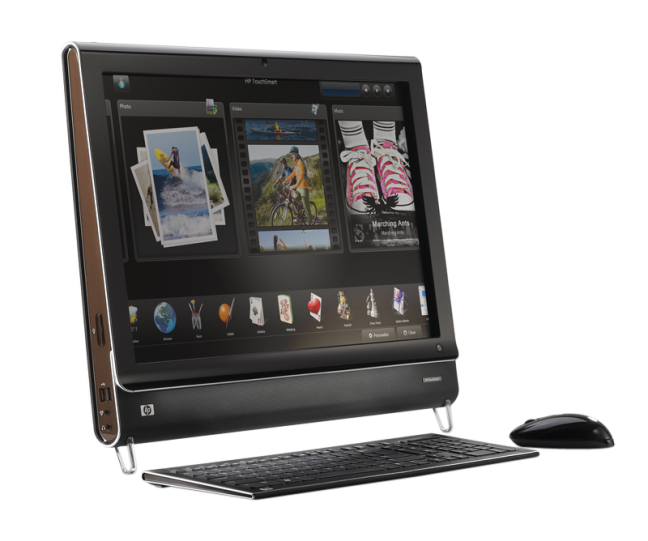 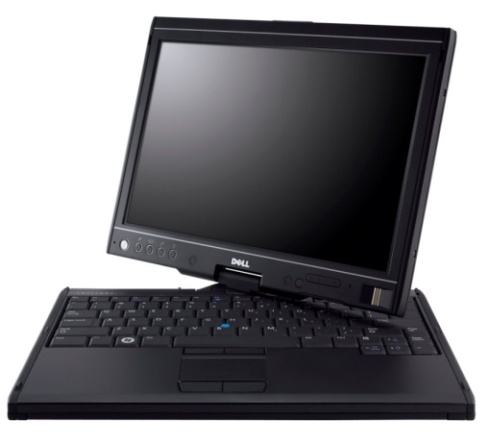 Windows Photo ViewerPaint
Demo
Windows 7 built-in multi-touch
Agenda
Multi-touch overview
Control Panel settings
Touch scenarios, “Good, Better, Best” model
Platform details
Native Win32 gesture and touch support
Manipulations and inertia
Windows Presentation Foundation (WPF) support
UX guidelines for touch applications
Summary
Control Panel: Pen and Touch
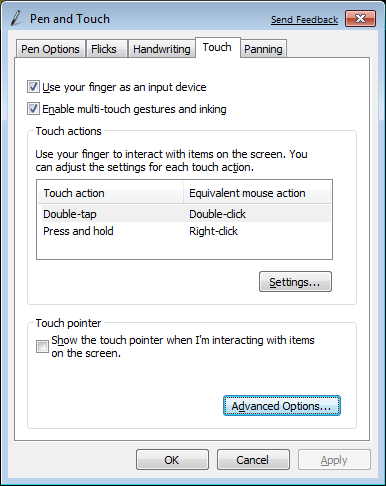 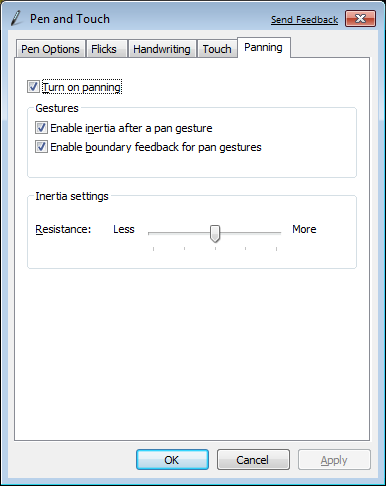 Touch Scenarios and Windows 7
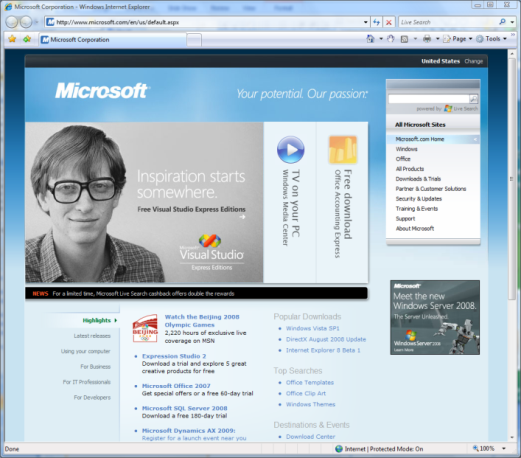 Developer Platform: At the root is the touch developer platform that exposes touch APIs for any application 
UI Enhancements: Focusing on the core scenarios, many parts of the core UI have been optimized for touch experiences 
Gestures: Multi-touch gestures have been added to enable consistent panning and zooming in most applications.
Applications: A set of multi-touch focused applications that demonstrate the power of touch will ship separately from Windows 7
There are several key scenarios for multi-touch:
Navigating and consuming the Web
Reading and sorting email
Viewing photos
Playing casual games
Consuming music and video
Navigating files and arranging windows
Using Microsoft Office applications
	
	All focused on consumption
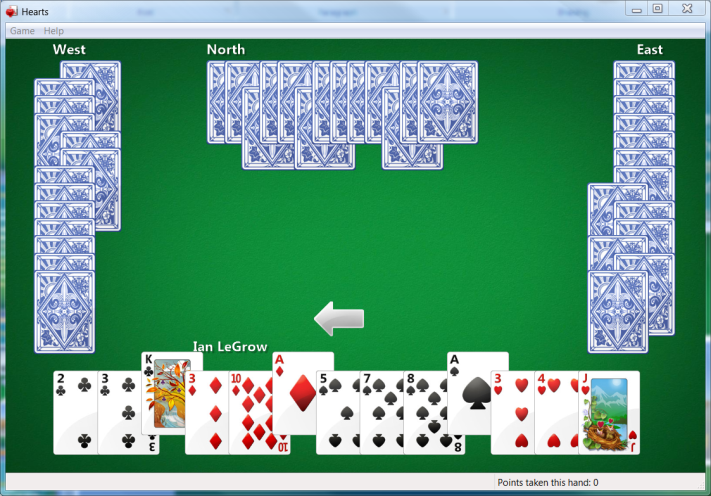 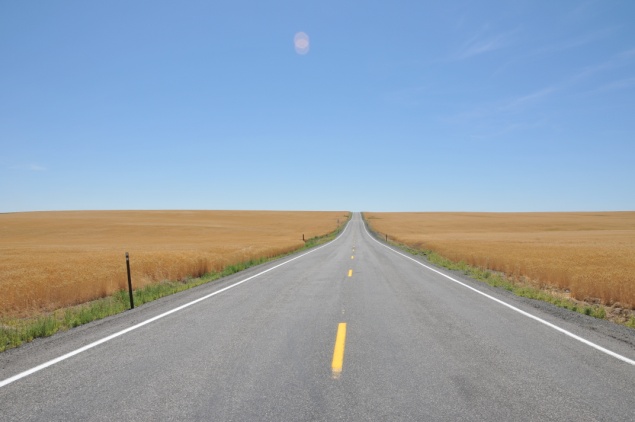 Multi-Touch SoftwareGood – Better – Best
Windows application can target one of three levels of touch integration
Good:  No specific touch APIs are used but the application UI is appropriately sized and works well with the built-in gestures
Better:  The gesture APIs are supported to give smooth natural interactions
Best:  Deep touch-focused experiences designed to take advantage of multi-touch features
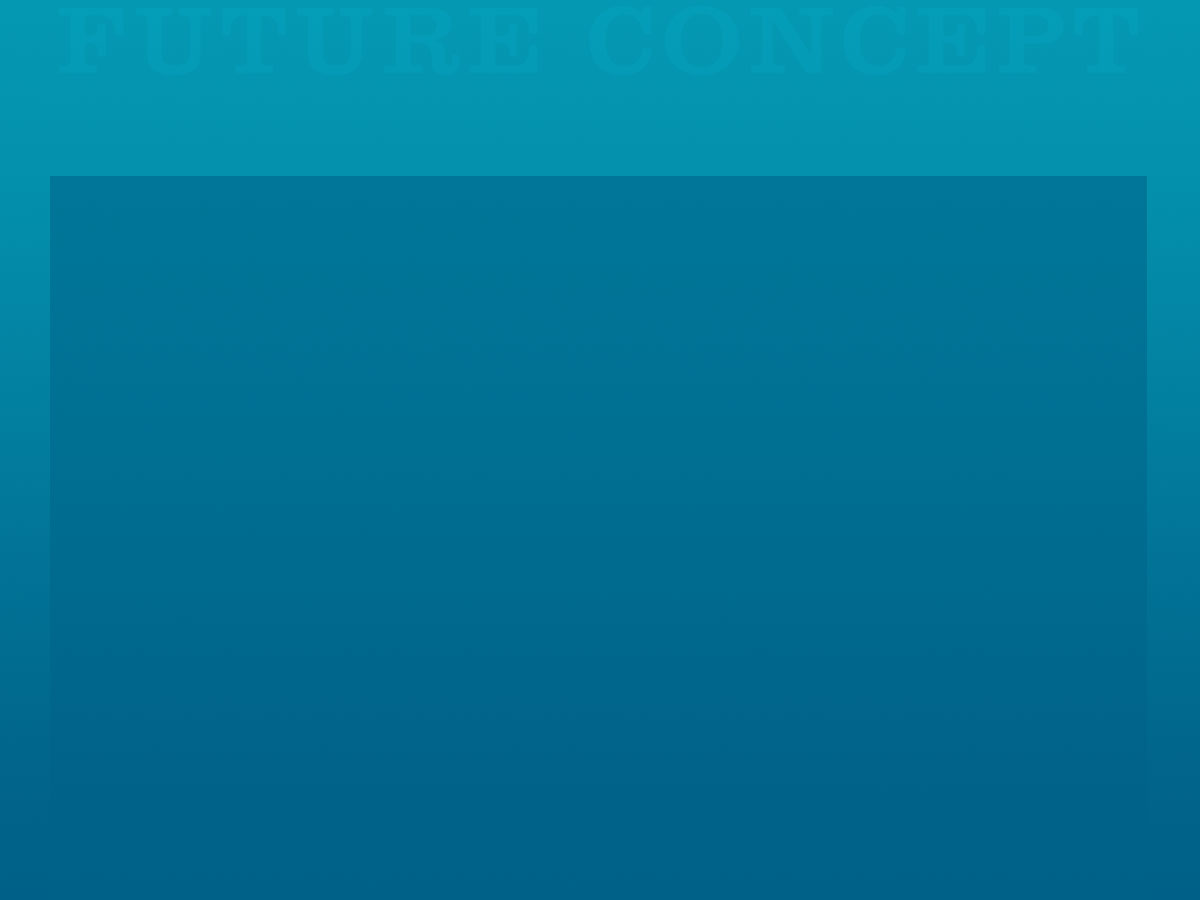 Touch Development Roadmap
Windows 7 Release
NET 4.0 / Surface 2.0 Release
Native
Win32
application
WinForms application
WPF application
Surface application
Surface SDK
1.0
Surface SDK 2.0
Surface  
multi-touch controls and API
Multi-touch controls
Multi-touch API
Managed wrapper and interoperability
WPF 3.5 SP1
WPF 4.0
WPF 3.5
Managed wrapper and interoperability
Multi-touch API and controls
Surface Hardware
Windows 7
Surface hardware
Windows Vista
Windows 7
Multi-touch API
mtPiano, mtPong
Demo
Best – Touch-based applications
Testing the Digitizer Capabilities
Passing SM_DIGITIZER to GetSystemMetrics() returns a bit field:
// test for touch
int value = GetSystemMetrics(SM_DIGITIZER));
if (value & 0x80){ /* stack ready */}
if (value  & 0x40)
{
        bMutiTouch = TRUE;/* digitizer is multitouch */ 
        MessageBox(L"Multitouch found", L"IsMulti!", MB_OK);
}
if (value & 0x01){ /* Integrated touch */}
Registering for Touch XOR Gesture Messages
BOOL InitInstance(HINSTANCE hInstance, int nCmdShow)
{
    HWND hWnd;
    hWnd = CreateWindow(…)
    if (!hWnd) return FALSE;
    
    //We will receive WM_GESTURE messages by default
    //Calling RegisterTouchWindow stops gesture message
    if (bTouchMessages && bMultiTouch) 
        RegisterTouchWindow(hWnd, 0);		
    
    ShowWindow(hWnd, nCmdShow);
    UpdateWindow(hWnd);
    return TRUE;
  }
Win32 Samples
Demo
Windows 7 gesture and touch
Setting Gesture Configuration
By default the application receives all gesture messages expects rotate
You can configure which gestures will be sent:
BOOL WINAPI SetGestureConfig(HWND hWnd,		DWORD dwReserved,		UINT cIDs,		PGESTURECONFIG pGestureConfig,		UINT cbSize)
This API gets an array of GESTURECONFIG structures
cbSize is the size of the array, cIDs is the length
dwReserved should be 0
The GESTURECONFIG Structure
typedef struct _GESTURECONFIG {   DWORD dwID; //One of GID_* (0, ZOOM, PAN, 		    // ROTATE, TWOFINGERTAP, ROLLOVER   DWORD dwWant; //One of GC_* (ALLGESTURES, 	   	      // ZOOM, PAN, PAN_*, ROTATE,                  //  TWOFINGERTAP, ROLLOVER  
   DWORD dwBlock; //Same arguments as dwWant                  // but block the message 
} GESTURECONFIG, *PGESTURECONFIG;
Configure hWnd To Get All Gestures
GESTURECONFIG gestureConfig;
gestureConfig.dwID = 0;
gestureConfig.dwBlock = 0;
gestureConfig.dwWant = GC_ALLGESTURES;

SetGestureConfig(hWnd, 0, 1,
 			&gestureConfig, 
			sizeof(gestureConfig));
Dynamically Changing Gesture Configurations
The WM_GESTURENOTIFY message is sent to indicate that a gesture message is about to be received
case WM_GESTURENOTIFY:
{
     GESTURECONFIG gc = {0,GC_ALLGESTURES,0};
     SetGestureConfig(hWnd, 0, 1, &gc,
                      sizeof(GESTURECONFIG));
}  
break;
Predefined Gestures – Translate
Place two fingers in the application window and drag in the direction you want




SFP – Single Finger Panning
SetGestureConfig() for GC_PAN
Specify GC_PAN_WITH_SINGLE_FINGER_VERTICALLY and/or GC_PAN_WITH_SINGLE_FINGER_HORIZONTALLY
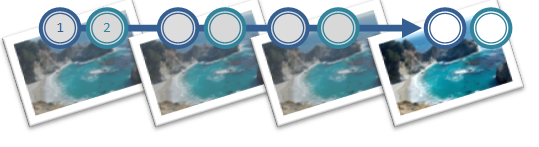 Zoom and Rotate
Rotate
Touch the image with two fingers and turn fingers in a circle


Zoom
Touch the image with two fingers and move them closer or further apart
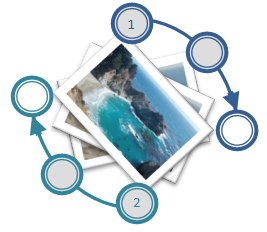 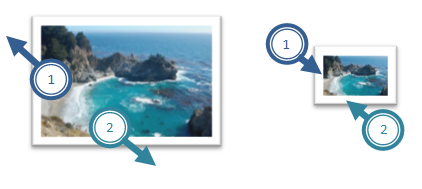 Two Finger Tap and Finger Roll
Two Finger Tap
Tap once with both fingers

Finger Roll
Place one finger on the screen, place second finger on the screen, lift the second finger, and then lift the first finger
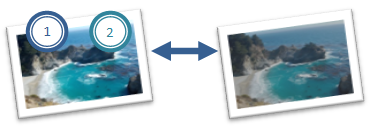 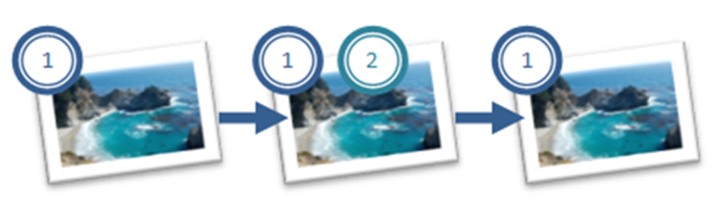 WM_GESTURE Message
GESTUREINFO gi;
gi.cbSize = sizeof(GESTUREINFO);
gi.dwFlags = 0; gi.ptsLocation.x = 0; …

GetGestureInfo((HGESTUREINFO)lParam, &gi);
// now interpret the gesture
switch (gi.dwID){
	case GID_ZOOM:    
                // Code for zooming goes here     
       break;
       case GID_PAN:                
               // Code for panning goes here
       break;
       case GID_ROTATE: …
}
CloseGestureInfoHandle((HGESTUREINFO)lParam);
GESTUREINFO Structure
typedef struct _GESTUREINFO 
{  
   UINT cbSize;
   DWORD dwFlags; //GF_* (BEGIN, INERTIA, END)
   DWORD dwID; //GID_* (BEGIN, END, ZOOM, PAN,
 		   //ROTATE, TWOFINGERTAP, ROLLOVER) 
   HWND hwndTarget;  
   POINTS ptsLocation; 
   DWORD dwInstanceID;  
   DWORD dwSequenceID;  
   ULONGLONG ullArguments; //8 Bytes Gesture Arg  
   UINT cbExtraArgs;
} GESTUREINFO,  *PGESTUREINFO;
Decoding Gesture
(dwFlags & GF_BEGIN) != 0 
Indicates that this is a new gesture
If dwFlags is 0 (or GF_INERTIA)
For Pan:
We have to calculate the translation delta since last message
For Rotate:
We have to calculate the angle delta  since last message
For Zoom:
We have to calculate the zoom factor delta since last message
Multi-Touch in .NET Framework
For WPF:
Interop sample library for .NET Framework 3.5
Multi-touch, gesture, Inertia, Manipulation
.NET Framework 4.0 release
Multi-touch specific new controls

For WinForms (Windows 7 launch):
Interoperability to native Win32 APIs – TouchWrapper
The Windows Integration Library
Windows7.Multitouch.Handler
A base class for Touch and Gesture handlers
Use Factory to create one of the handlers
For WinForm, managed Win32 hWnd, and WPF gesture support the handler subclass the Window (hWnd)
For WPF touch support, use stylus event with the help of the Factory.EnableStylusEvents() method
Using the GestureHandler
public MainForm()
 {
     InitializeComponent();
	…
     _gestureHandler = TouchBridge.Handler.
		CreateHandler<TouchBridge.GestureHandler>(this);

     _gestureHandler.Pan += ProcessPan;
     _gestureHandler.PanBegin += ProcessPan;
     _gestureHandler.PanEnd += ProcessPan;
     _gestureHandler.Rotate += ProcessRotate;
     _gestureHandler.RollOver += ProcessRollOver;
     _gestureHandler.TwoFingerTap += ProcessTwoFingerTap;
     _gestureHandler.Zoom += ProcessZoom;
}
MTGesture
Demo
Windows7.Multitouch.GestureHandler
WM_TOUCH
Semantically similar to mouse messages
Conveys raw touch data to Win32 apps
Scenario examples:
Finger painting
custom gestures
feeding higher level controls
Handling WM_TOUCH
UINT cInputs = LOWORD(wParam);
PTOUCHINPUT pInputs = new TOUCHINPUT[cInputs];
if (pInputs != NULL)
{
    if (GetTouchInputInfo((HTOUCHINPUT)lParam, cInputs, pInputs,
                          sizeof(TOUCHINPUT)))
    {
        // process pInputs
    }
    else { … } // error handling
 }
else { … } // error handling, presumably out of memory

if (!CloseTouchInputHandle((HTOUCHINPUT)lParam))
{
    // error handling
}
Using the TouchHandler
public MainForm()
{
    InitializeComponent();
        
    _touchHandler = 
		Factory.CreateHandler<TouchHandler>(this);

    _touchHandler.TouchDown += OnTouchDownHandler;
    _touchHandler.TouchMove += OnTouchMoveHandler;
    _touchHandler.TouchUp += OnTouchUpHandler;

    Paint += new PaintEventHandler(this.OnPaintHandler);
}
MTScratchPad
Demo
TouchBridge.TouchHandler
Manipulations
Manipulations are a great foundation for touch-optimized experiences. They are:
2D affine transformations (translate, scale, rotate)
Superset of supported gestures
Supports multiple concurrent manipulations
Need a source of raw data: WM_TOUCH
Similar to Surface APIs
Interfaces:
IManipulationProcessor
IManipulationEvents
Inertia
Provides basic physics
Works hand in hand with manipulations
Interfaces:
IInertiaProcessor
IManipulationEvents – Same event interface as manipulations
Windows7 Integration Library Manipulation
A .NET wrapper
You need to forward touch events
You get back manipulation events
Be ready to process translation, rotation and expansion all together
If there are many objects on the screen
Find a good heuristic to decide which object to move
Using Manipulation
public MainForm()
 {
     InitializeComponent();
     _touchHandler = Factory.CreateHandler<TouchHandler>(this);
     _processor = new
 	      ManipulationProcessor(ProcessorManipulations.ALL);
     _objectList = new List<DrawingObject> { … };
     _touchHandler.TouchDown += (s,e ) => 
 	    { _processor.ProcessDown((uint)e.Id, e.Location); };
     _touchHandler.TouchUp += (s, e) => 
           { _processor.ProcessUp((uint)e.Id, e.Location); };
     _touchHandler.TouchMove += (s, e) => 
           { _processor.ProcessMove((uint)e.Id, e.Location); };
     _processor.ManipulationDelta += ProcessManipulationDelta;
     _processor.PivotRadius = 2;
}
Using Manipulation
private void ProcessManipulationDelta(object sender,
 				     ManipulationDeltaEventArgs e)
 {
    DrawingObject obj = FindObject(Point.Round(e.Location));
            
    if (obj == null) return;

    obj.Move(e.TranslationDelta.ToSize());
    obj.Rotate(e.RotationDelta, Point.Round(e.Location));
    obj.Zoom(e.ScaleDelta, Point.Round(e.Location));
            
    Invalidate();
 }
Manipulation
Demo
mtManipulation
Windows7 Integration Library Inertia
The integration library offers a Manipulation Processor with Inertia capabilities
It is derived from the ManipulationProcessor
It has the InertiaProcessor property that returns the inner inertia processor
You should find good values as an input to the inertia processor
Initial Translation, Rotation and Expansion Velocities
Deceleration velocity for each of them
Inertia
Demo
mtInertia
Multi-Touch in WPF
UIElement and UIElement3D changes
Gesture events (tracking)
Touch system gesture events (single)
Raw touch events
Multi-touch support in controls:
ScrollViewer update to accept pan gestures
Base controls updated to be multi-touch aware
Multi-capture support
New multi-touch specific controls
Compatible with Surface SDK 2.0
User Experience Considerations
General guidelines
Big targets
Whitespace
Avoid hover
See UX guidelines
Be aware of hardware
Form factor
Avoid on-hover UI
Edges, jitter, etc.
Gesture guidelines
Use common gestures
Gestures need to be intuitive and natural
Moving away from shortcut style gestures to manipulations
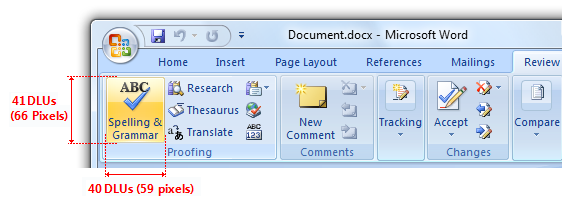 Call To Action
Decide which application scenarios make sense for touch
Decide which tier of investment is appropriate
Check your current applications
Add:
Gesture
Or manipulation
Or inertia
Build something amazing!
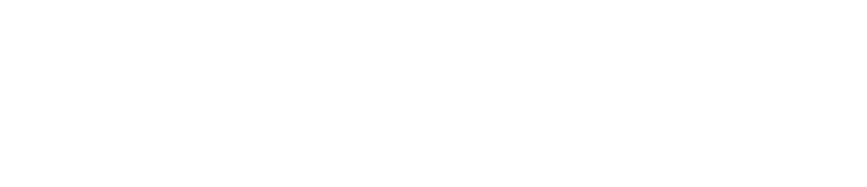 © 2007 Microsoft Corporation. All rights reserved. Microsoft, Windows, Windows Vista and other product names are or may be registered trademarks and/or trademarks in the U.S. and/or other countries.
The information herein is for informational purposes only and represents the current view of Microsoft Corporation as of the date of this presentation.  Because Microsoft must respond to changing market conditions, it should not be interpreted to be a commitment on the part of Microsoft, and Microsoft cannot guarantee the accuracy of any information provided after the date of this presentation.  MICROSOFT MAKES NO WARRANTIES, EXPRESS, IMPLIED OR STATUTORY, AS TO THE INFORMATION IN THIS PRESENTATION.